OSPF
Open Shortest Path First (OSPF) is also an intradomain routing protocol
it is based on the link-state routing protocol
Metric
Cost of reaching a destination from the host is calculated from the source router to the destination network.
Each link (network) can be assigned a weight based on the throughput, round-trip time, reliability
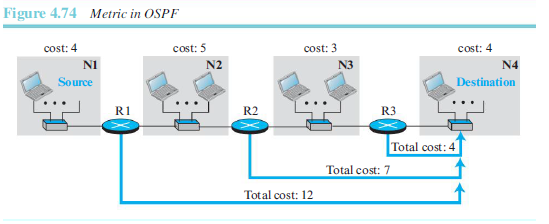 Forwarding Tables
Link-State Advertisement
Five types of link-state advertisements:
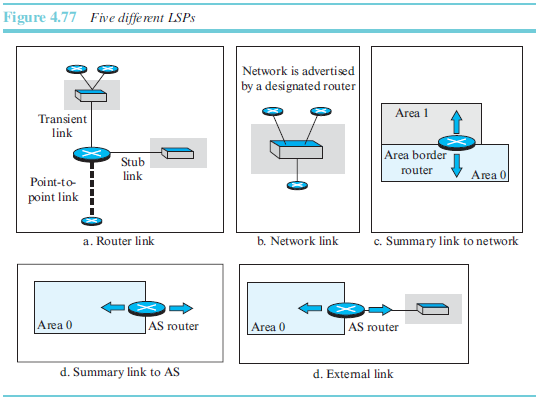 router link, 
network link, 
summary link to network
summary link to AS border router
external link.
OSPF Messages
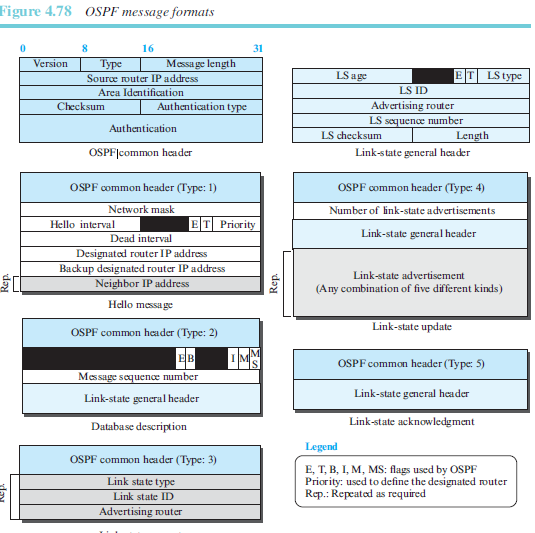 OSPF Algorithm
OSPF implements the link-state routing algorithm we discussed in
 the previous section. However, some changes and augmentations need to be added to the algorithm:
After each router has created the shortest-path tree, the algorithm needs to use it to create the corresponding routing algorithm.
The algorithm needs to be augmented to handle sending and receiving all five types of messages.